Express-Bot
Driving Base
Step-by-Step Instructions
1. Right Side
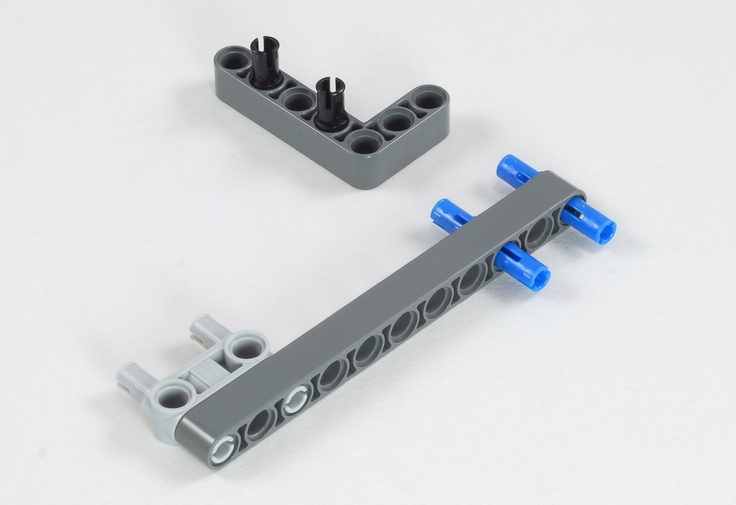 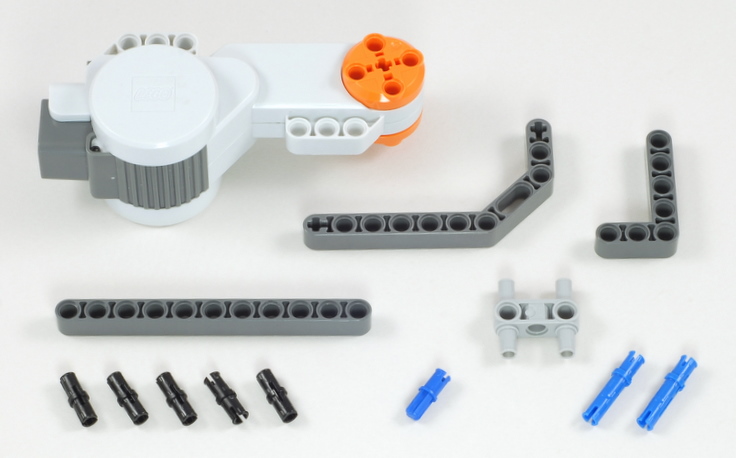 11
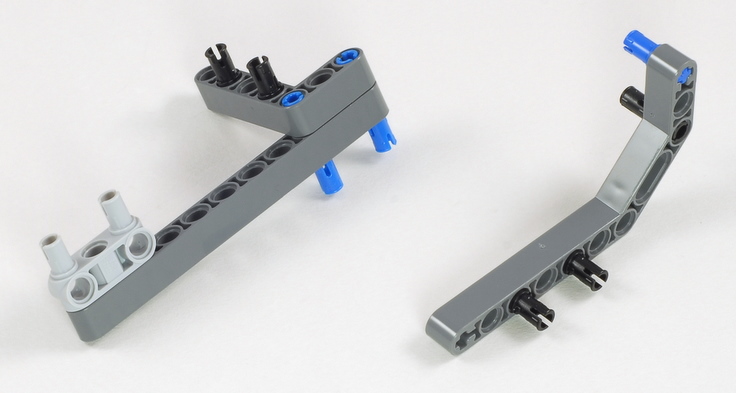 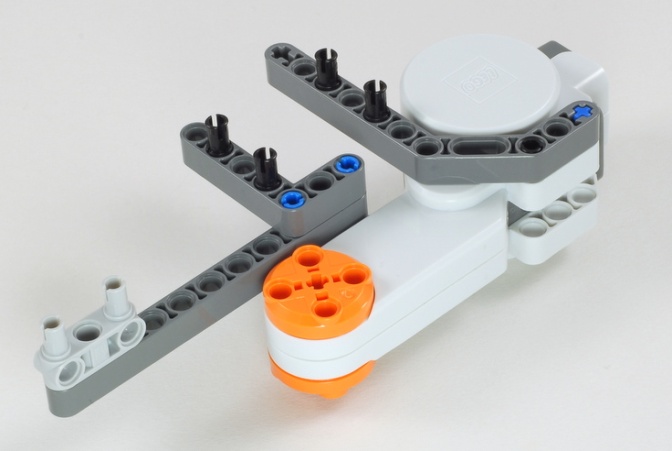 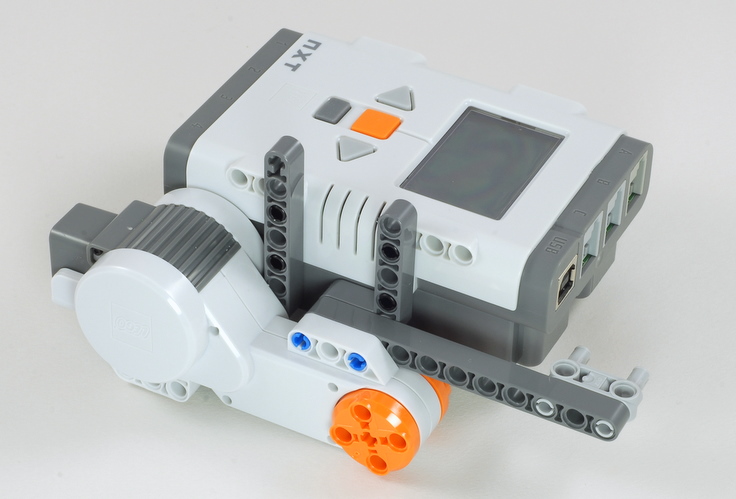 The Express-Bot design may be freely used and redistributed.  Design by www.nxtprograms.com.
Express-Bot
Driving Base
Step-by-Step Instructions
2. Left Side
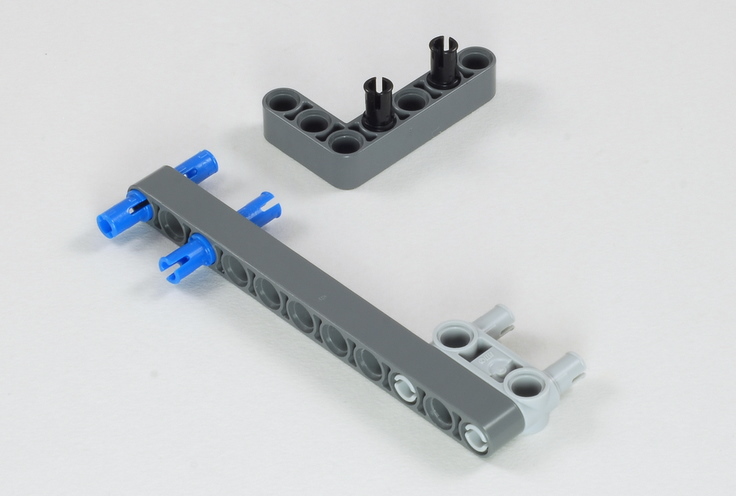 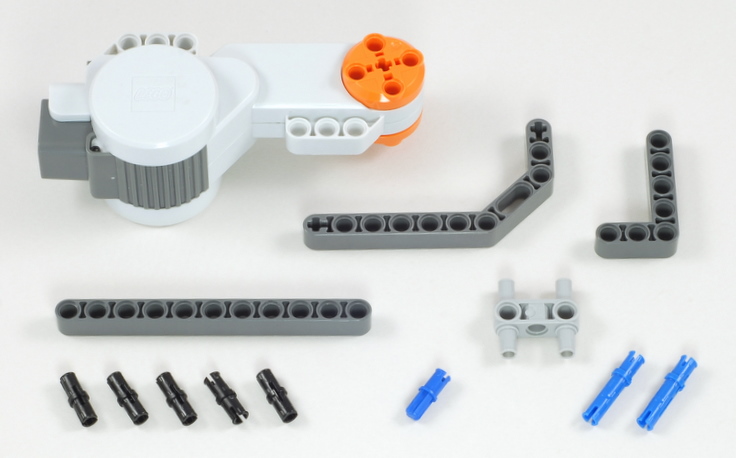 11
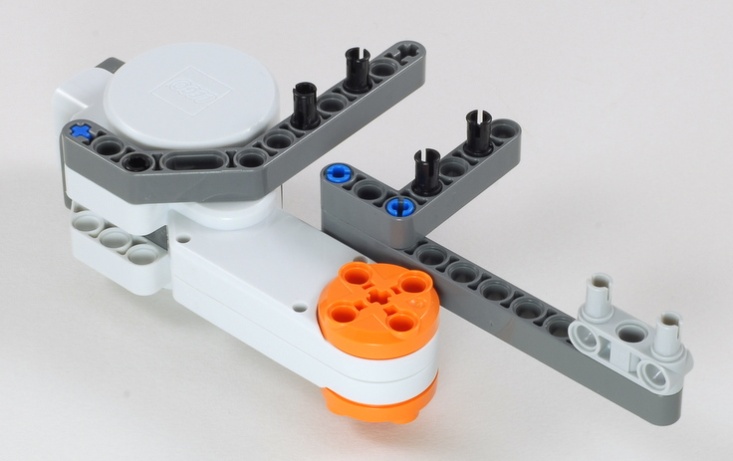 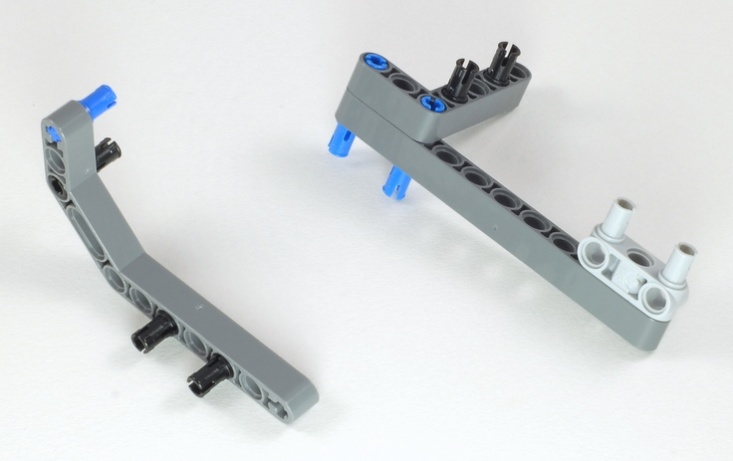 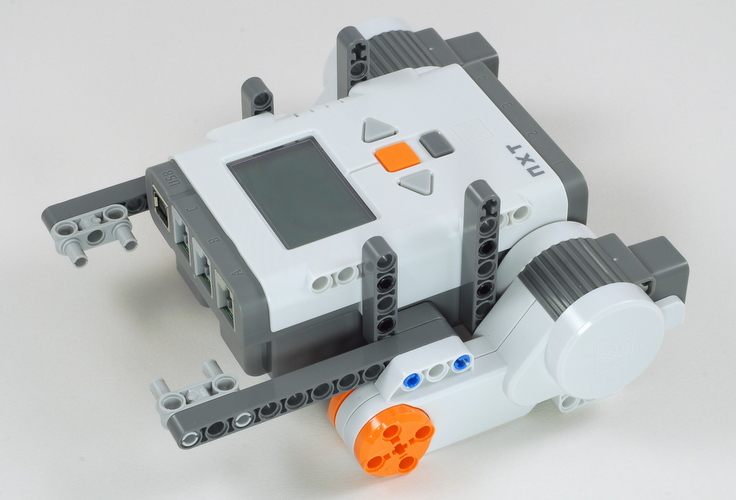 The Express-Bot design may be freely used and redistributed.  Design by www.nxtprograms.com.
Express-Bot
Driving Base
Step-by-Step Instructions
3. Rear Frame
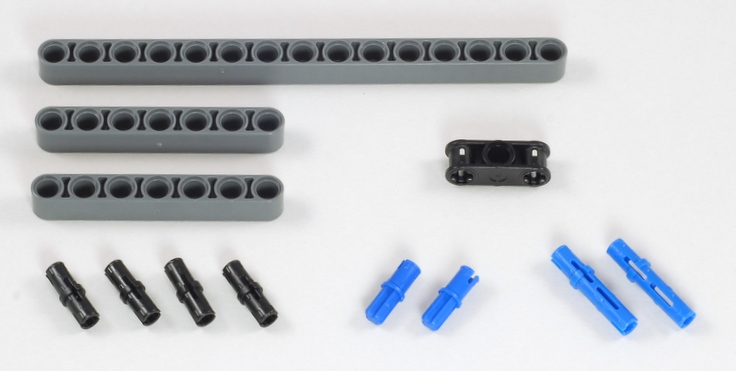 15
7
7
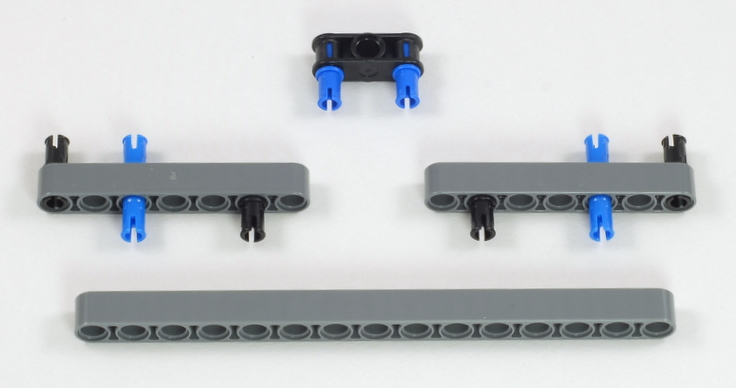 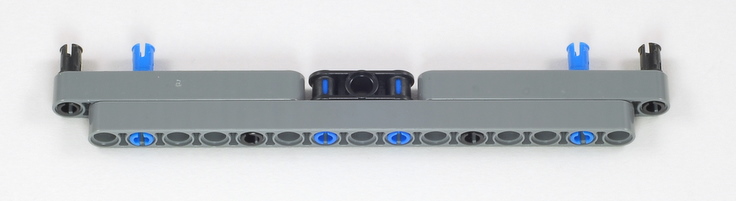 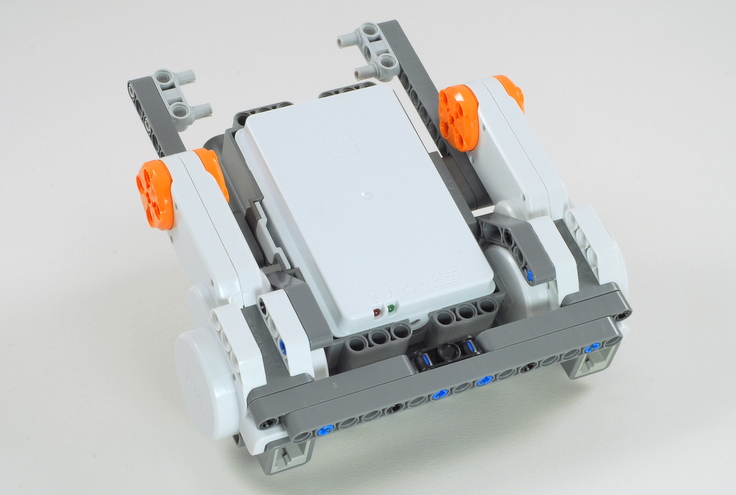 The Express-Bot design may be freely used and redistributed.  Design by www.nxtprograms.com.
Express-Bot
Driving Base
Step-by-Step Instructions
4. Front Frame
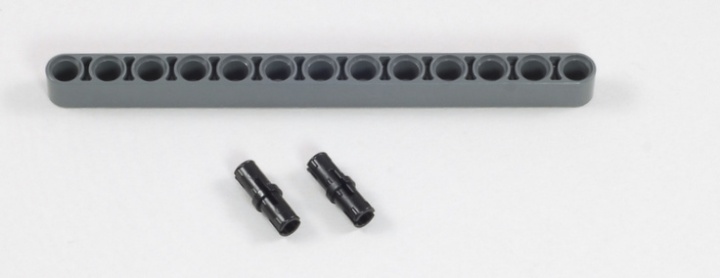 13
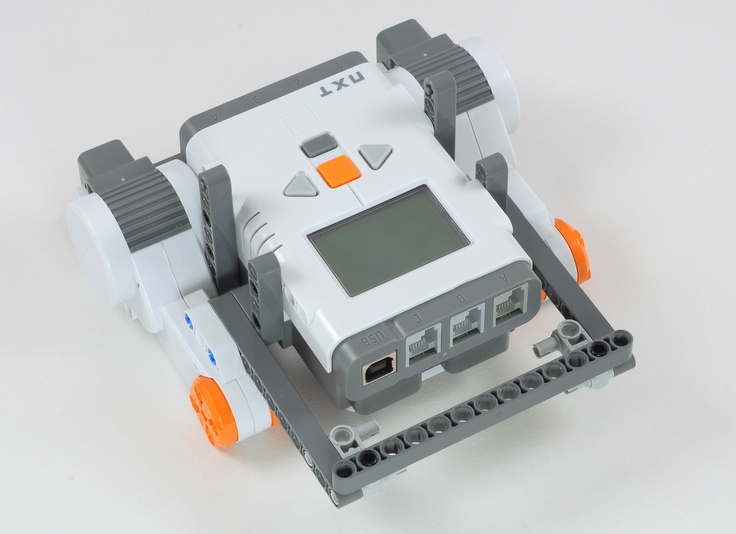 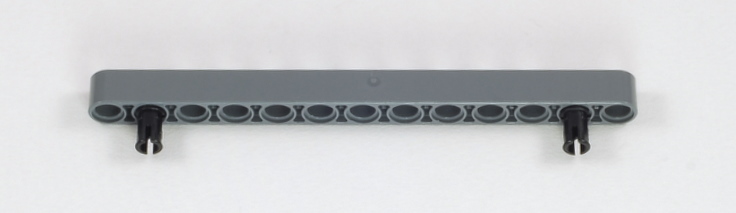 5. Wheels
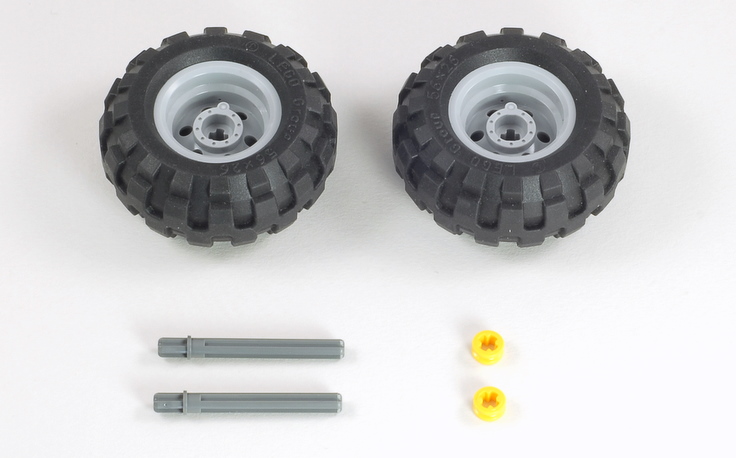 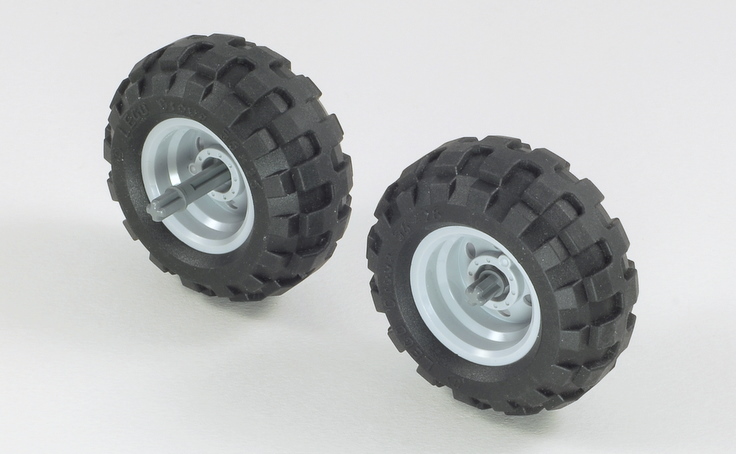 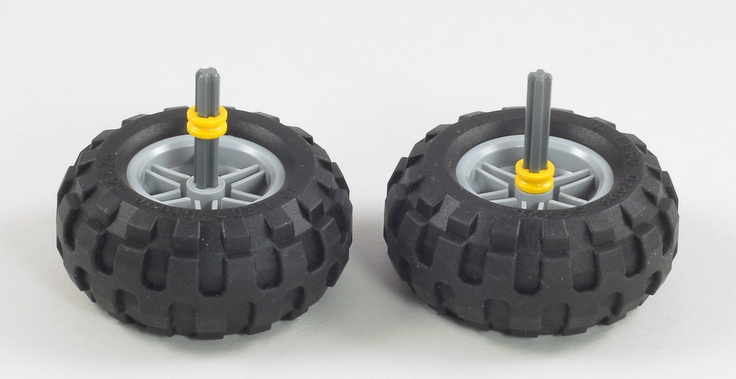 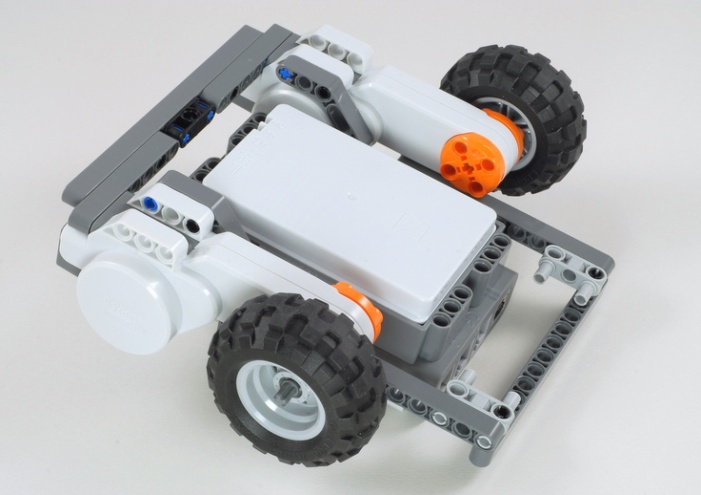 The Express-Bot design may be freely used and redistributed.  Design by www.nxtprograms.com.
Express-Bot
Driving Base
Step-by-Step Instructions
6. Wires
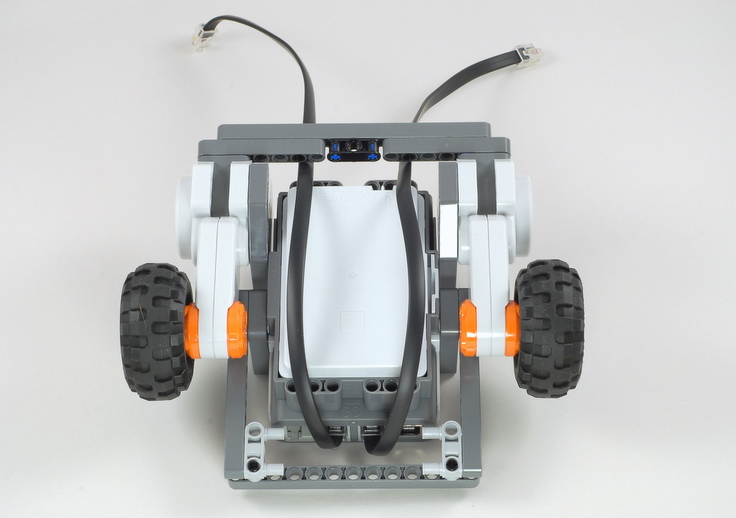 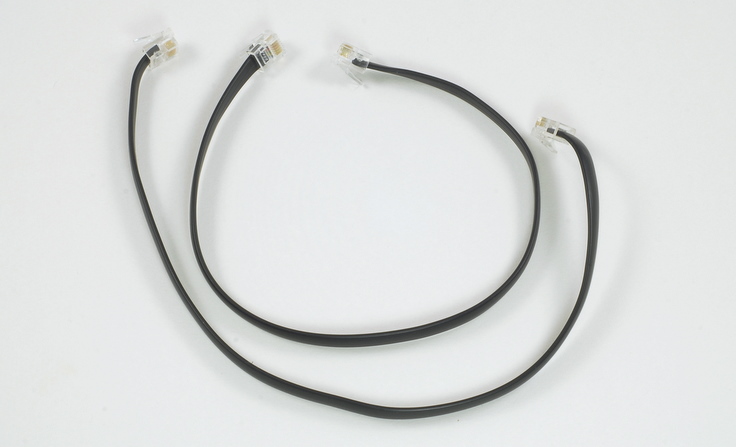 35 cm (Medium)
2x
B   C
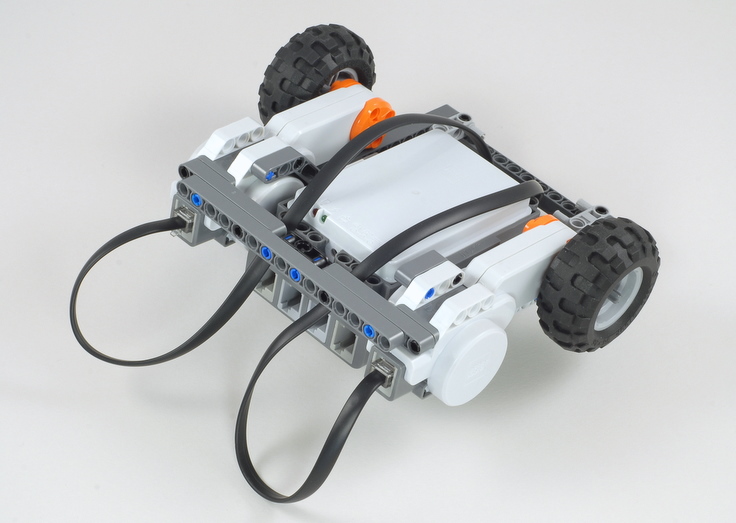 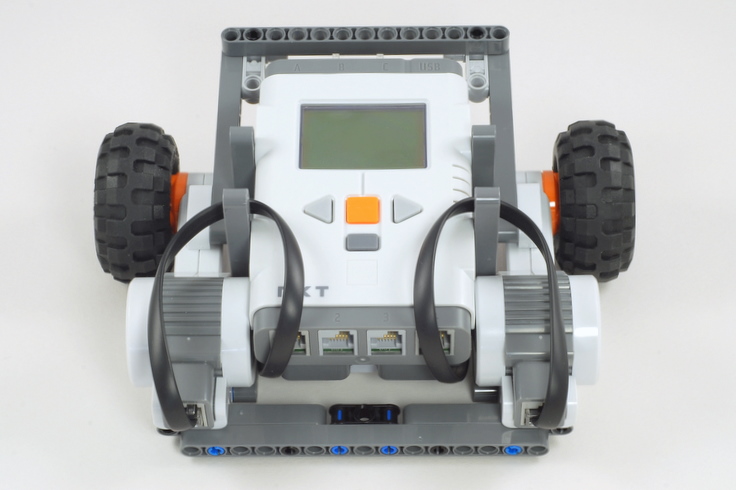 The Express-Bot design may be freely used and redistributed.  Design by www.nxtprograms.com.
Express-Bot
Driving Base
Step-by-Step Instructions
7. Skid Wheel
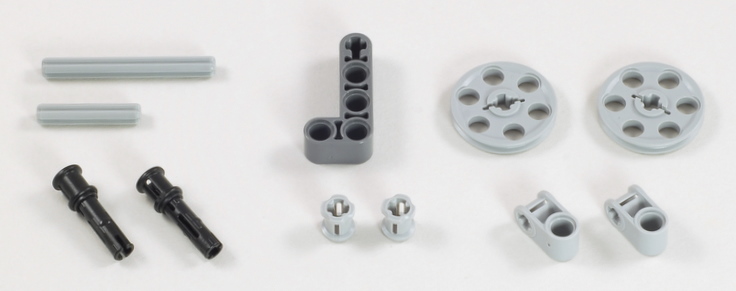 5
3
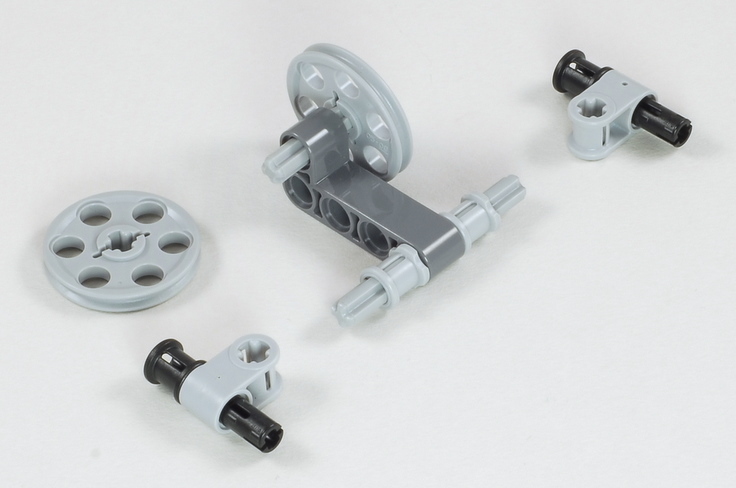 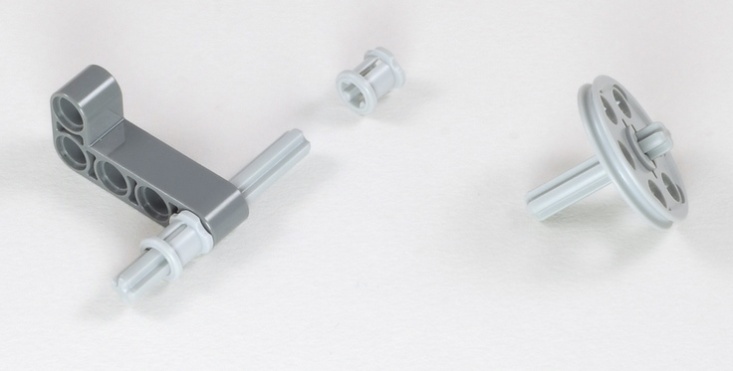 3
5
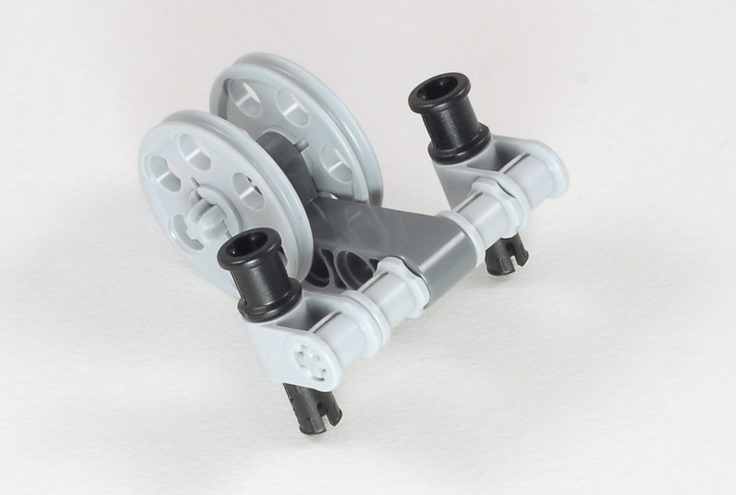 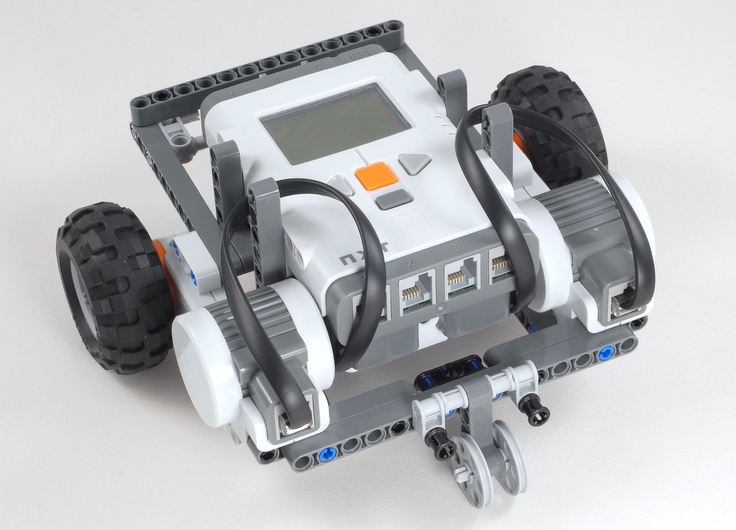 The Express-Bot design may be freely used and redistributed.  Design by www.nxtprograms.com.